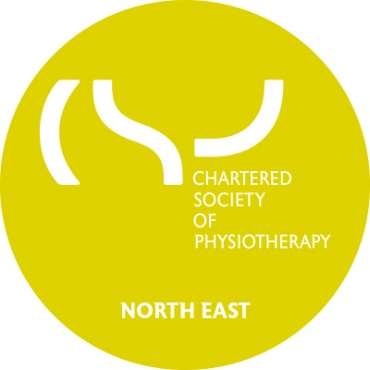 Welcome


Understanding First Contact Physiotherapy in the North East
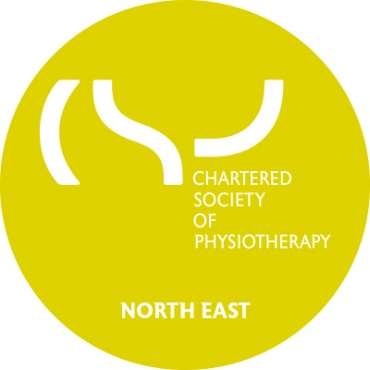 Helen Robson

Honorary Chair CSP North East Regional Network
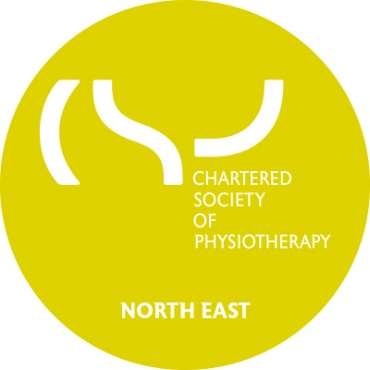 Visit us
@CSPNorthEast

Tweet us
#MyLocalCSP
#FirstContactPhysio
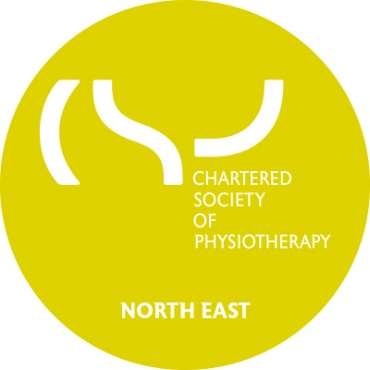 Tony Brown
Managing Partner
Alnwick Medical Group

North Locality Director
Director Lead for Primary Care Development
Northumberland CCG
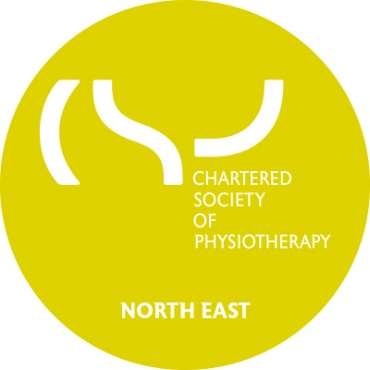 Liz Lingard
Delivery Partner (North)
NHS England and NHS Improvement
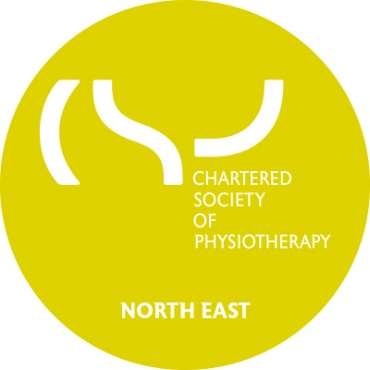 Sarah Withers
CSP Head of FCP Implementation
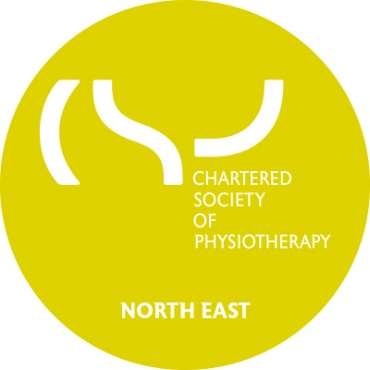 Break
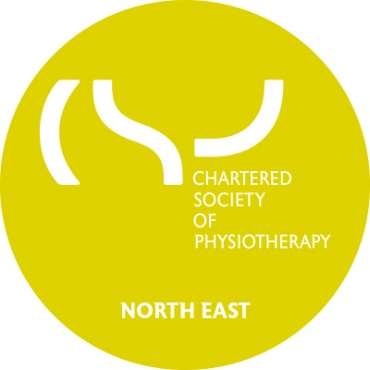 Ben Alcock and Sue Chester
ESP Physiotherapists
Northumbria Healthcare
FCP – Our experience.
Sue Chester – ESP Physiotherapist
Ben Alcock   – ESP Physiotherapist
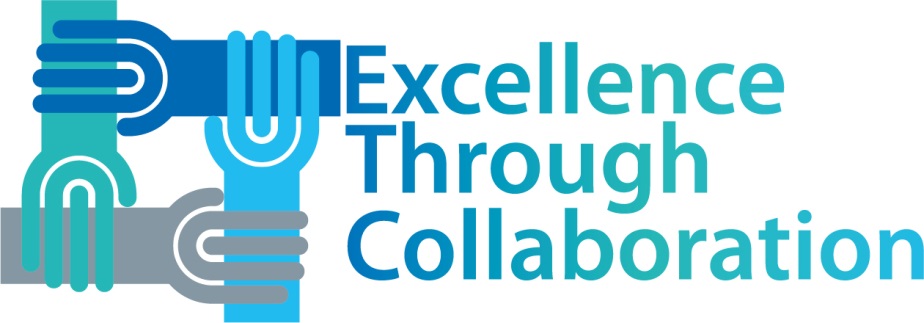 Where did the service come from
Patient examples
Personal Experience
Outcomes
3 month pilot in Oct 2016 - 10 sessions in 4 locations by 3 staff

22 sessions over 7 locations provided by 7 different staff (Northumbria & Connect)
[Speaker Notes: Brief background to the service we provide.
How we got started and where we are now.
Delivered in partnership working with Connect from October 2018]
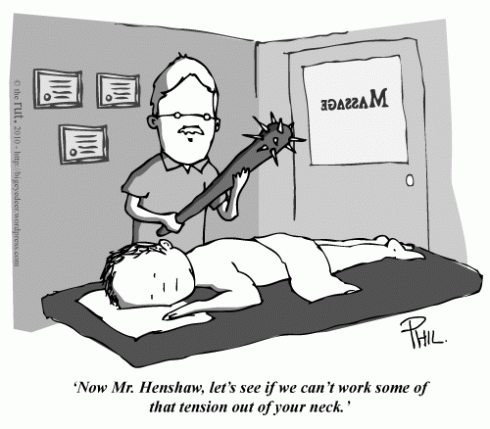 [Speaker Notes: Brief bit about the  name FCP, Ortho practitioner, MSKP
Previous bad/not positive experiences with physiotherapy.]
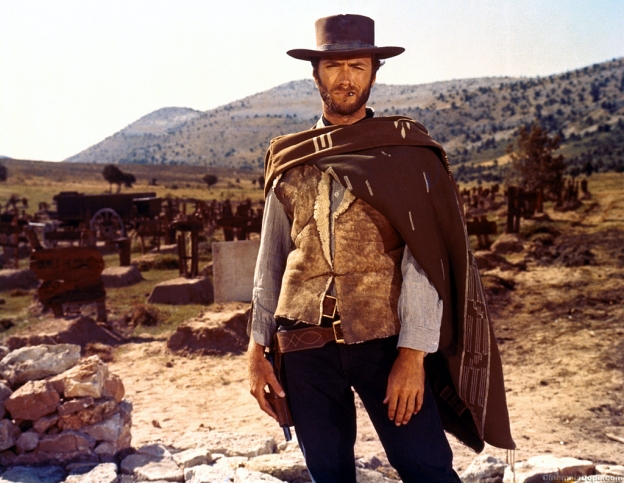 The Good
36 year old woman presenting with acute low back pain. 
No radicular or neurological symptoms
Unremarkable medical history
Normally fit and active
[Speaker Notes: Perfect – straight forwards – no complex presentation / history 
Fits perfectly within the GIRFT / FCP process and incredibly rewarding when faced with these sorts of patients where we a ideally placed to influence the patients experience and outcomes. 

Alternative 
1st onset knee OA diagnosis
40 odd year old with recurrent de quervains 4/7 history wishing for repeat injection
Patient arriving to discuss options for knee / hip OA
Acute sprains / pain / injury]
The Bad…
79 year old chap
Right sided knee pain
Left hip pain
Left side hearing loss
Right cheek blemish
[Speaker Notes: Patient attends with a number of differing problems to first appointment;
	- How do you prioritise 
	- 20mins?
	- Any thoughts?

What if I told you he had a past medical history of left hip OA on imaging for which he has had a previous USGI (March 2018) and wants repeat…oh….and skin cancer…(last patch removed 2008)

Subjective clearance of red flags (pmh – skin cancer removal from right ear 2008)

What I did…
Advanced Practice Nurse review for consideration 2WW for ?skin cancer
Consented for right knee OA and injection
Refer for imaging pelvis for left hip – pt keen for USGI but no recent imaging and clinical examination  	

What happened?
Knee pain improved.
Hip x-ray demonstrated progression of OA and negligible joint space – referred to ortho
Hearing tests organised 
Confirmation of BCC and surgical excision following referral]
The Ugly…
42 year old woman, chronic low back pain, FMS, anxiety and depression with personality disorder… 
New flare of symptoms
Radicular pain 
chronic left LL, new right side to posterior thigh
+’ve impulse sign
Change in bladder habit, urinary frequency and ?incontinence…. (10/7)
[Speaker Notes: Challenging at the best of times and in the space of 20minutes extremely so….
	Objective examination
	Explaining CES
	Contacting A&E on-call consultant 
	Generate a letter

How do you feel, how do you manage your time, what impact does this have on the rest of your day / patient contact?
Do you have support?
Have you got the pathways in place / knowledge of regional pathways / management


Alternative presentations, 
	- The patient presenting with headaches, intermittent right sided radicular pain and half tongue numbness (diagnosis MS)

	- The late 60’s gentleman presenting with atypical hip pain, normal imaging but gross restriction to movement, explaining the need to perform blood tests and including Psa…(& then finding it is spectacularly high…)

	- The standard Friday pm patient squeezed into your clinic as they have called in with LBP…. Drug seeking….

	- The young man presenting to his clinic session with his mother whilst under the influence of an unknown substance - has a panic attack, throws himself to the floor screaming I can’t get up and then passes out in the practice toilet after vomiting… (understandably memorable and very funny in a strange way)]
Things I’ve learnt……..…..realised……….or still don’t know……..
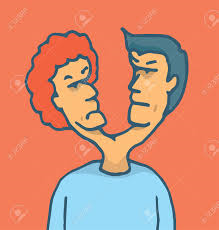 It’s hard not to have your physiotherapy head on. 

Initially found it difficult not to get carried away trying to do/give people too much in a short appointment
…don’t under estimate what you have to offer…

A lot of people don’t know about healing time, recovery time, are concerned, anxious or worried
…lots of people out there don’t need a course of physiotherapy

Good advice, reassurance and assessment go a long way
[Speaker Notes: …have spend ages assessing someone  & suggested physio but then they say 
‘ oh no as long as it’s nothing serious I can live with it’ 
‘just wanted to make sure this normal’]
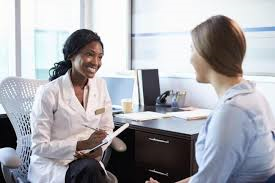 ….why IS this patient sitting in front of me…………

Importance of finding out WHY the patient is there – what are their worries or concerns.
[Speaker Notes: ..which leads onto WHY is this patient here?

Family nagged me to come
Friend, relative had same things and it was cancer
Stressed due to PIP assessment
Due at Arden house
Want surgery
Told 10years ago would need operation in 10years]
……. does my assessment/approach need to change…….

screening assessment & looking at the bigger picture
[Speaker Notes: Do I need to change the way I approach an assessment

5 points – connecting, summarising, handling over, safety netting, house keeping,,,,
(Neighbour 1987)

ICE  - ideas, concerns, expectation of patient.]
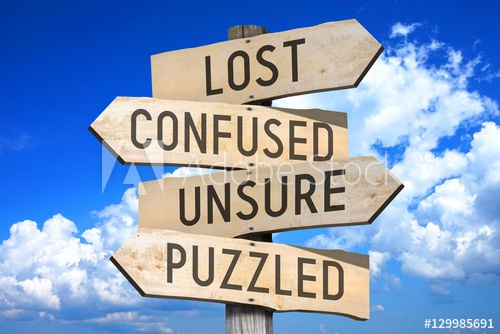 [Speaker Notes: At the end of a consultation sometimes it hard not to feel …]
….dealing with uncertainty…..

often don’t know what is wrong with people & have to watch & wait sometimes
[Speaker Notes: …go to next slide]
......being comfortable with uncertainty…..

accepting the inability to provide an accurate explanation for a person’s health problems
[Speaker Notes: Feeling comfortable with this – often a source of stress if don’t know and then can affect ability to think/act straight

It’s ok to admit you don’t know

Accepting that don’t know may make us listen more and pick up more clues]
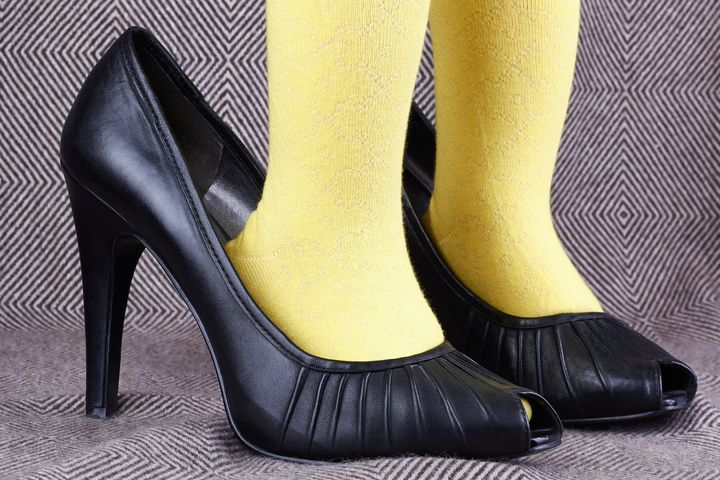 [Speaker Notes: If it doesn’t fit]
….if it doesn’t fit – then it might be the wrong size……..

You will pick up odd, sinister, unusual pathologies  - use the team and trust your instinct
[Speaker Notes: You are not there alone and use other members of the team to discuss  and raise concerns.
Talk to consultants, C&B advice consultation, AE, rheumatology on call, email Consultants.]
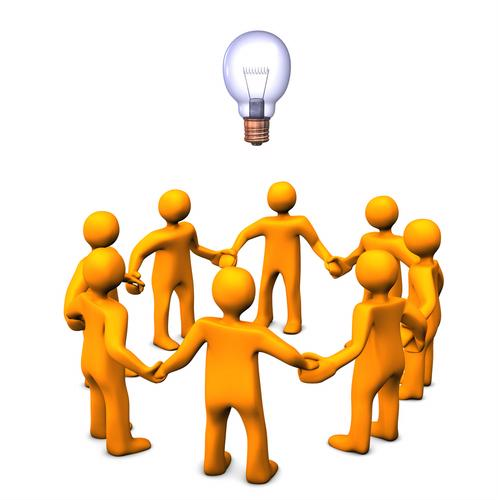 ….importance of working as a team…..

Building good relationships with GPs working together to unpick patient’s conditions and using their knowledge of things outside of MSKP
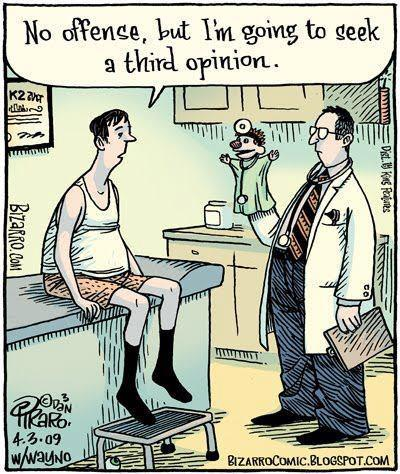 [Speaker Notes: …. Patients don’t always agree with what you say / like it or want to hear it]
….not meeting people’s expectations makes me unhappy …………

Getting used to some people leaving unhappy, not meeting their expectations which may be unrealistic or don’t like what they are hearing
[Speaker Notes: Building  resilience .
Learning from these  experience – reflecting if you could have done anything differt.
Accepting that now everyone will be happy.]
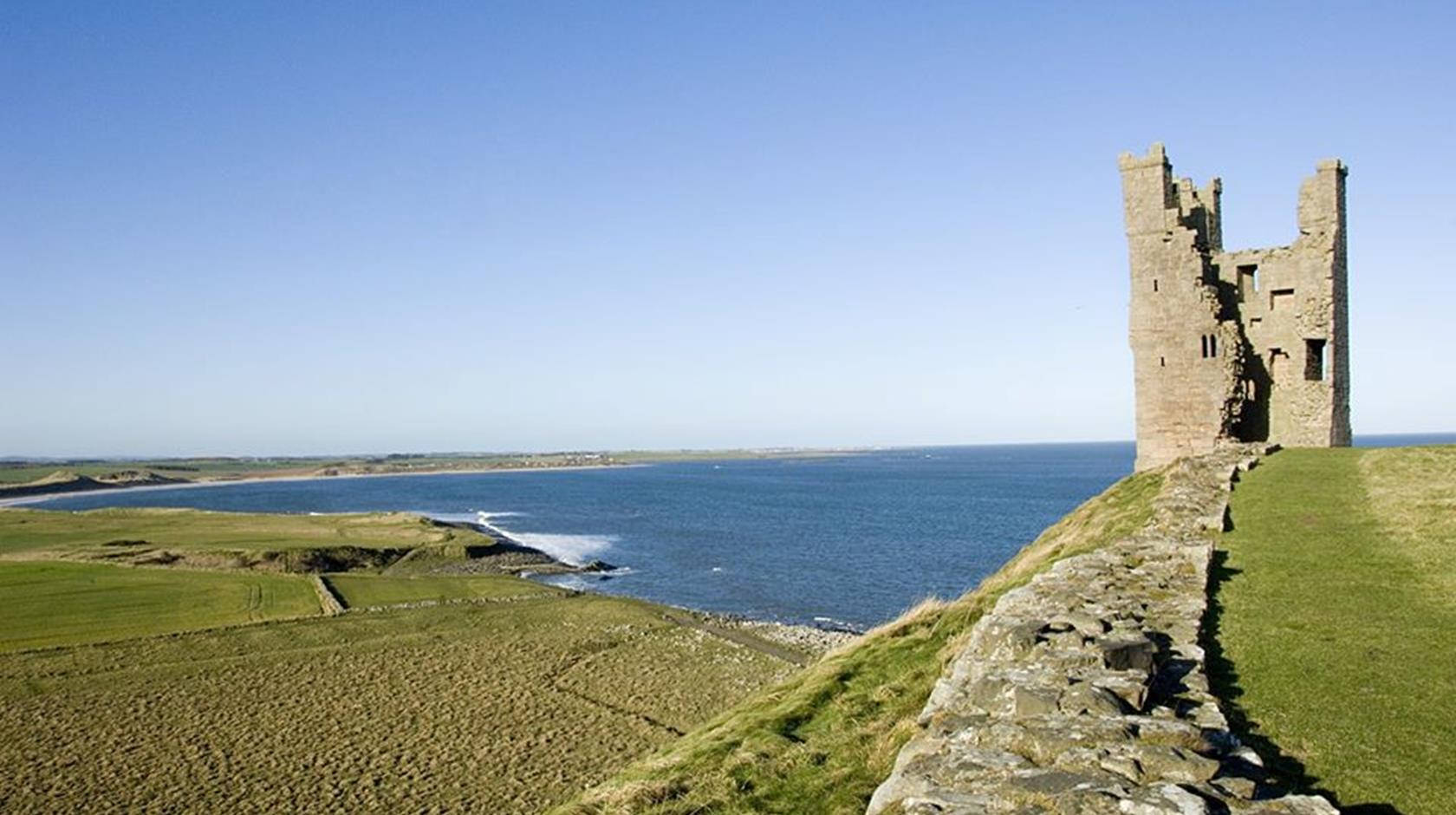 ….the more heads – the clearer the view…….

Importance of peer support / mentoring and discussion of patients
[Speaker Notes: Importance of having a good network of support and colleagues you can discuss things with, get support from.]
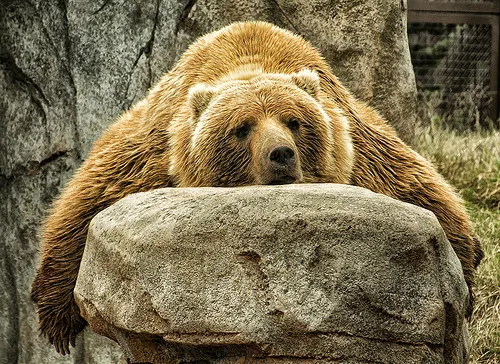 ….it’s demanding and tiring…..

Can be mentally exhausting
[Speaker Notes: , and sometimes feel like empathy fatigue
Need to have a why to unload, unwind. 
Also need to be able to clear head between patients.]
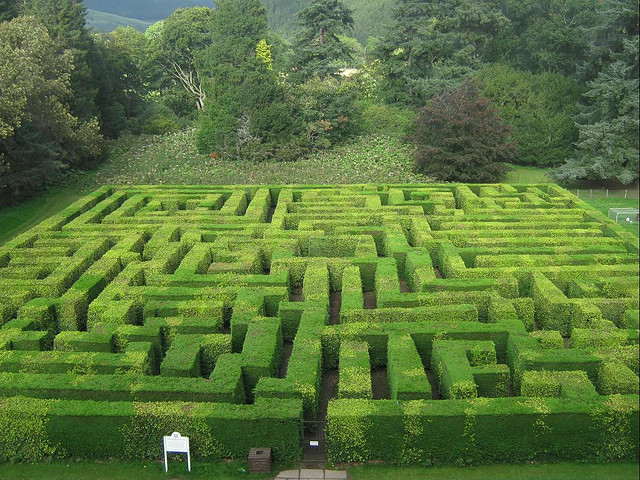 ….still not always sure about the best way to do things…….

there are always different paths to get there ….not one size fits all
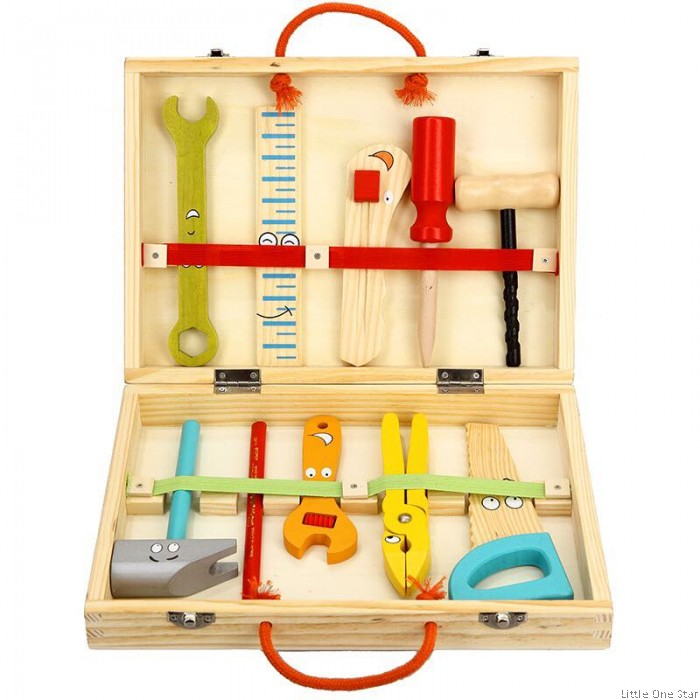 ……………....Practical Tips……….
Breath
Listen, really listen  - tip of the iceberg
Make a connection – use appropriate language
Be honest – it’s ok not to know
Safety netting
What does the patient in front of you really want?
Don’t panic!
….do I enjoy it …….

Most of the time – it’s never dull
Outcomes for 2019
[Speaker Notes: What are our experiences of the job.
Outcomes from 2019 from patient I’ve seen so far. 
81% people managed with advise, physiotherapy referral or injection.
Had a change since July with a single point of assess into secondary care.]
Have I changed what I do ?
[Speaker Notes: Over the time been doing the  job have I changes in what I do with people?]
[Speaker Notes: 77 patients referred on to Orthopaedic – these are their outcomes.
Conversion – 85%  to operation, investigation or injection.]
75% patients managed with advice, injection or referral to physiotherapy.
[Speaker Notes: Secondary care includes all referral to IMATS – single point of assess – so a back pain  that might need  imaging or patients that are more complex.
Since July physiotherapy MSK is self referral.
Other:  Podiatry, back to the GP, Pharmacy.]
Secondary Care Referrals
[Speaker Notes: Other:     Pain Clinic, Neurology, General Surgery]
Orthopaedic Conversion Rate
[Speaker Notes: 83% - Surgery/ CT / MRI / MRIA /NCS – which are unavailable to GP practice
17% - Physiotherapy, were better, nothing wrong, suspicion of red flags – spinal with no IMAT service]
Thank you
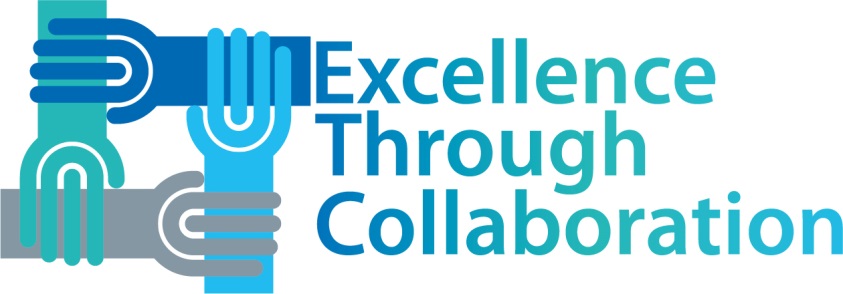 Personal Experience

Volume of patients and shorter appointment times
Importance of finding out exactly what the patient wants
Patient expectation of ‘healing time’ & the ‘miracle cure’ 
Power of reassurance and a full examination
Fear of doing the wrong thing – missing something serious
Good support from GP
Feeling valued
Some people will go away unhappy
Good communication / liaising with physiotherapy staff to enhance patient care
Hard to turn your ‘physio’ head off
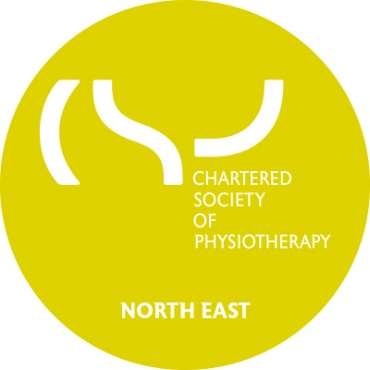 Abi Henderson
CSP Professional Advisor

Interactive session on FCP capacity, governance and sustainability
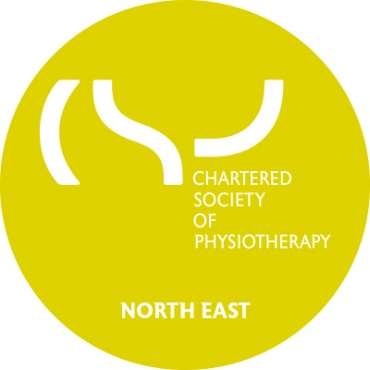 Q&A Panel
Rob Tyer, Sarah Withers, Ben Alcock, Sue Chester
Chaired by Helen Robson
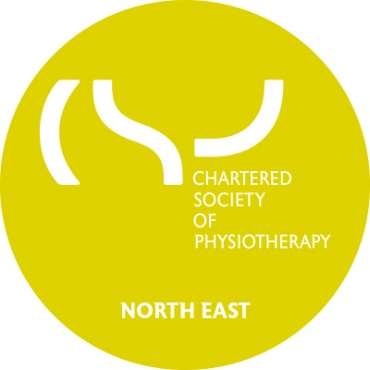 Tell us what you think!
Visit www.menti.com 
and insert code
79 32 35
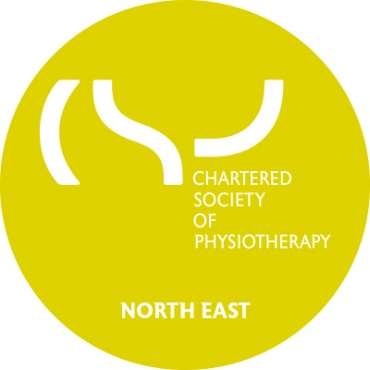 Thank you for coming 

@CSPNorthEast

Tweet us
#MyLocalCSP